Données médias Journal 2024
Le Journal est un instrument bien établi de Parkinson Suisse. Ce magazine s’adresse directement aux personnes atteintes de la maladie de Parkinson, à leurs proches, aux spécialistes et aux personnes intéressées. Le Journal se caractérise par des articles bien documentés et une grande actualité. Dans le Journal, nous rendons compte des derniers résultats de la recherche en Suisse et à l’étranger, et fournissons des informations qui intéressent notre 
groupe cible. 
Utilisez cette plateforme pour faire passer votre message sans grande perte de diffusion.
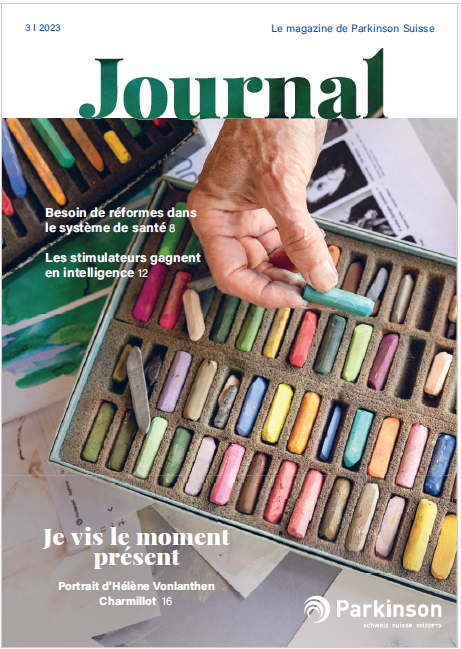 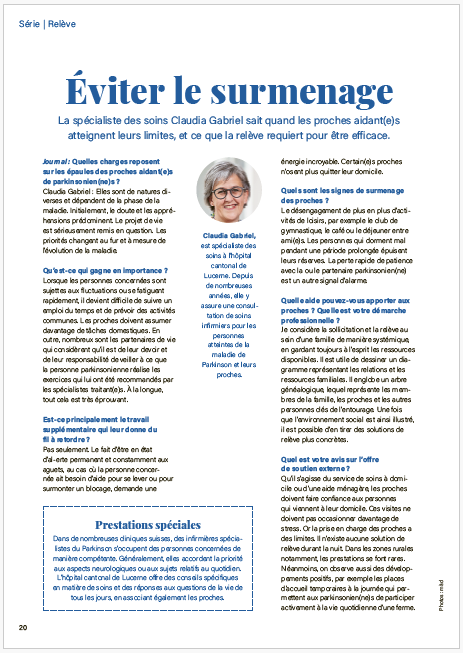 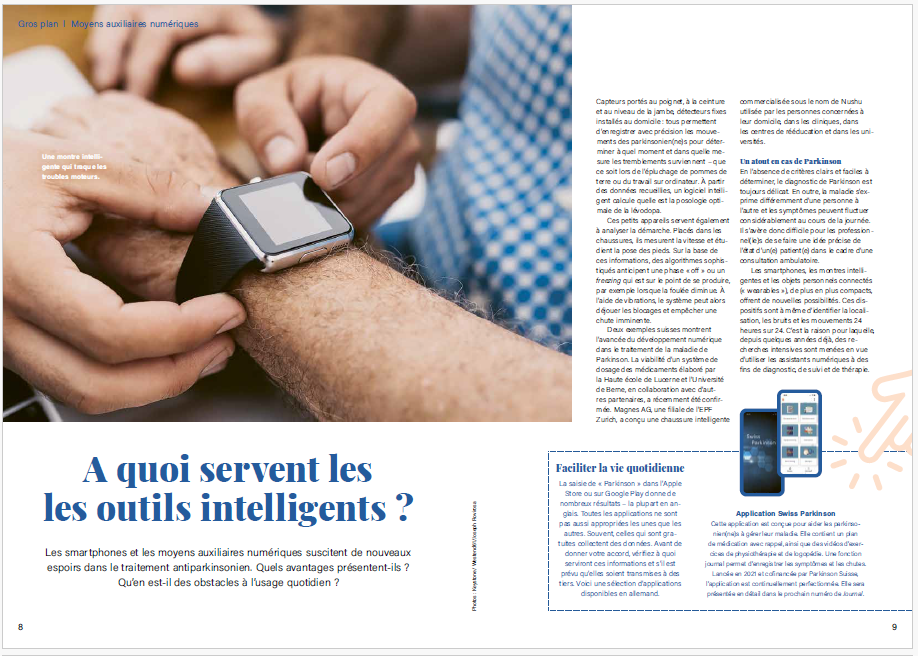 Volume et tirage
Format et prix
1/4 paysage
1/4 portrait
1/2 paysage
1/2 portrait
1/1